Ing2_pred_9
9. Klotoida – přechodnice v silničním stavitelství

Křivost roste lineárně s délkou

		k = a s

	k .. křivost (k = 1/r)
	s .. délka křivky
	a .. parametr klotoidy (konst. > 0)

Jiné vyjádření:

		L R = A2
	
	L .. délka přechodnice od TP
	R .. poloměr křivosti v daném bodě
	A .. parametr (konstanta)
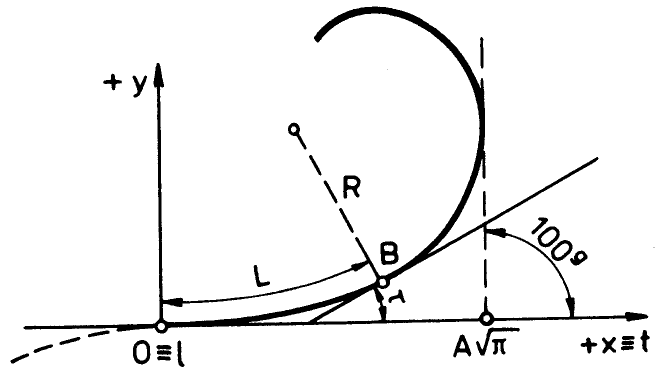 1
Ing2_pred_9
Parametrické rovnice klotoidy






Platí za předpokladu volby souřadnicové soustavy (počátek v inflexním bodě).
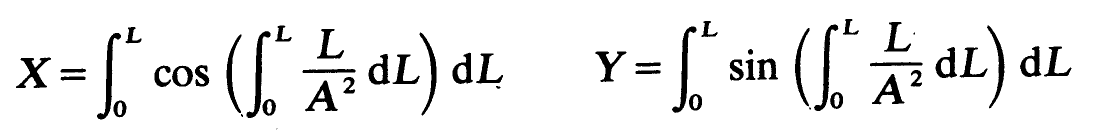 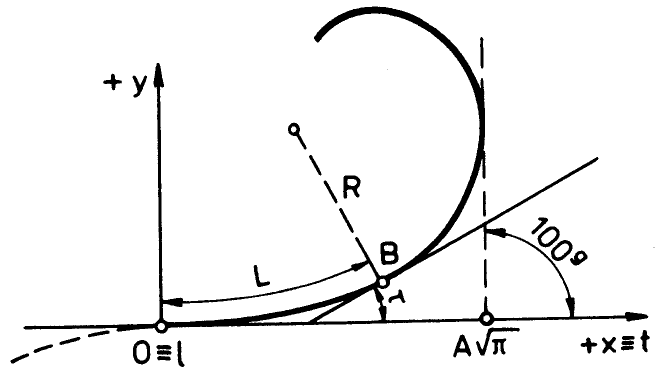 2
Ing2_pred_9
Klotoida – odvození rovnic pro souřadnice bodu
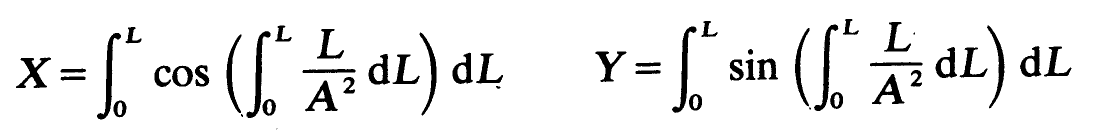 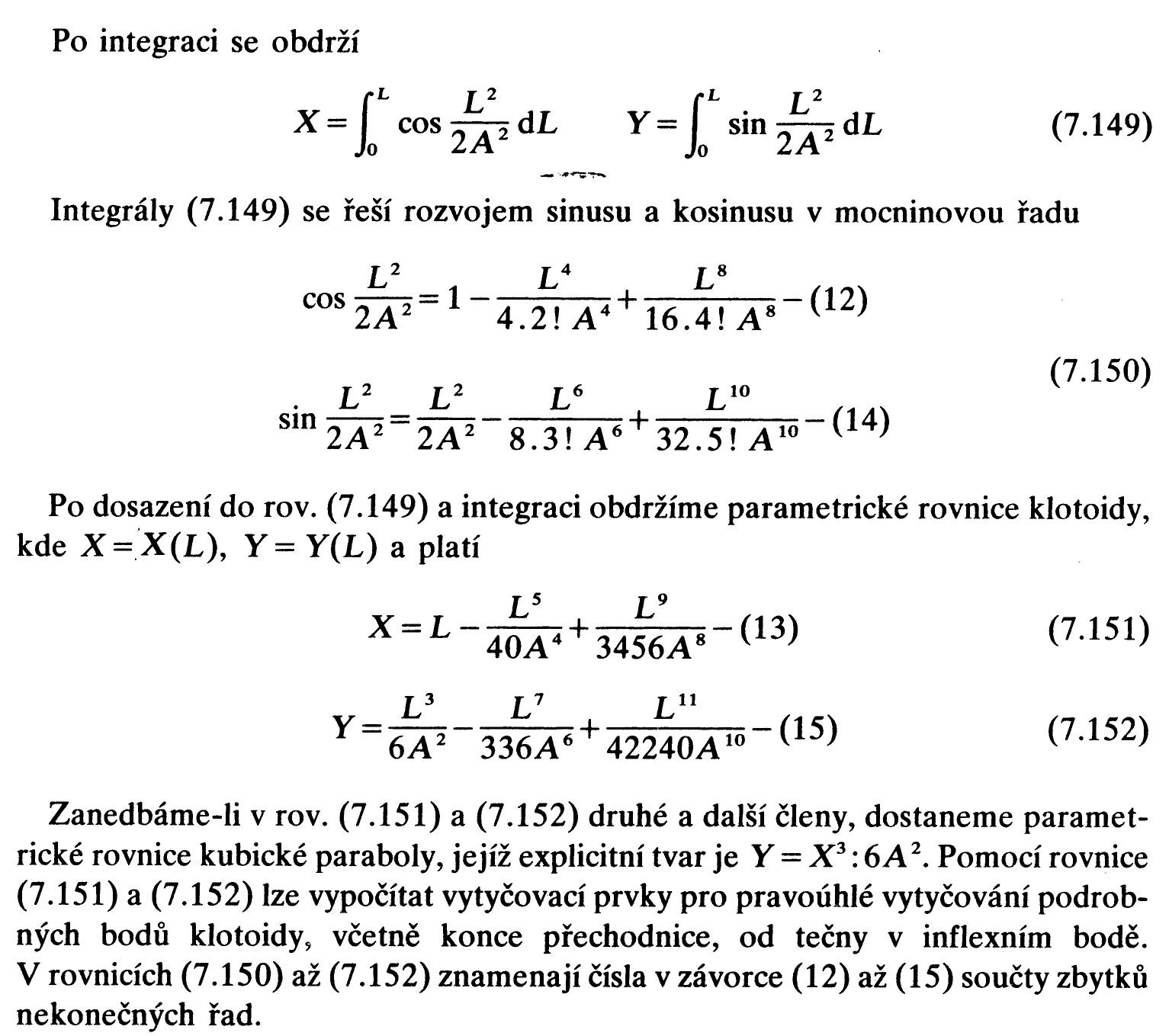 3
Ing2_pred_9
Klotoida – odvození úhlu tečny t
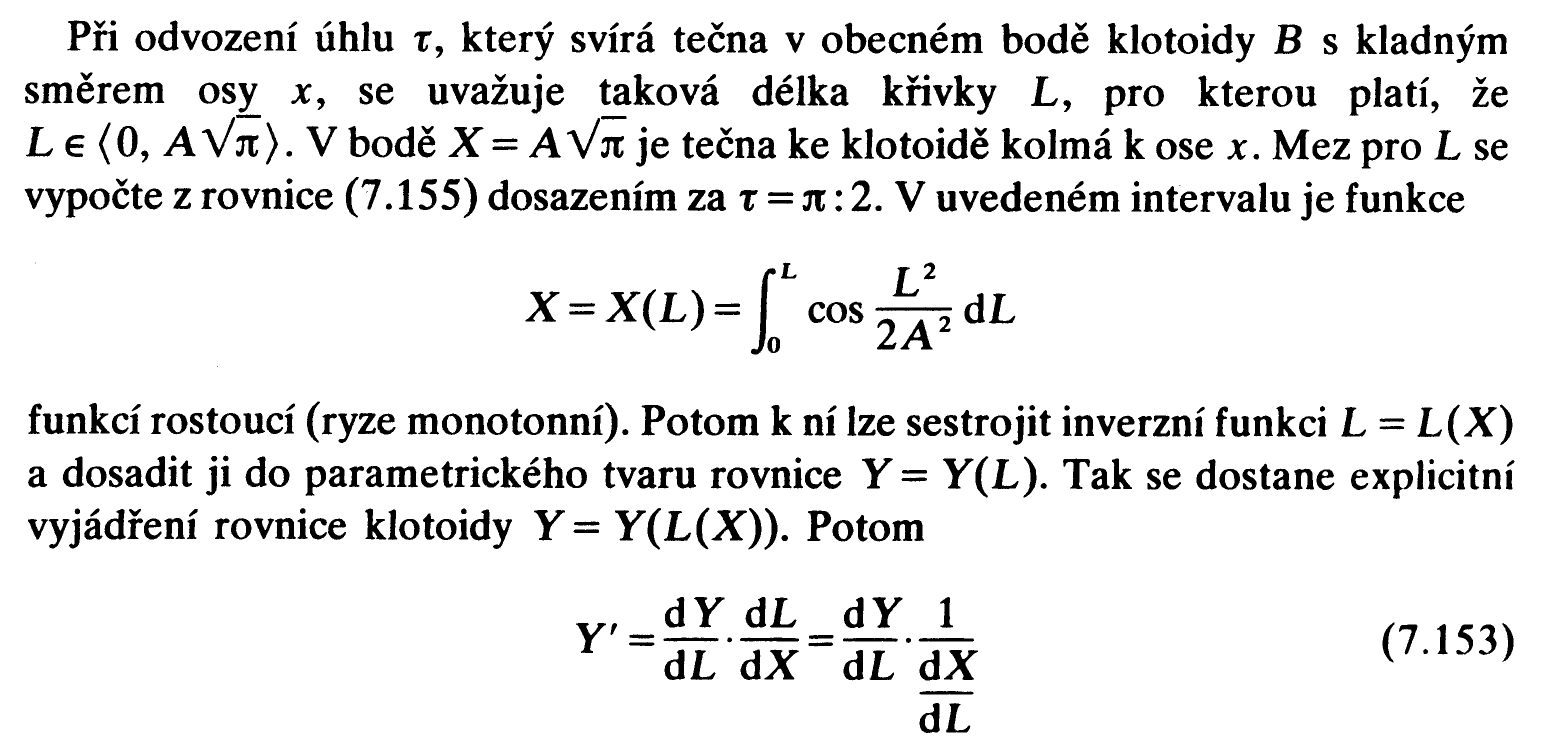 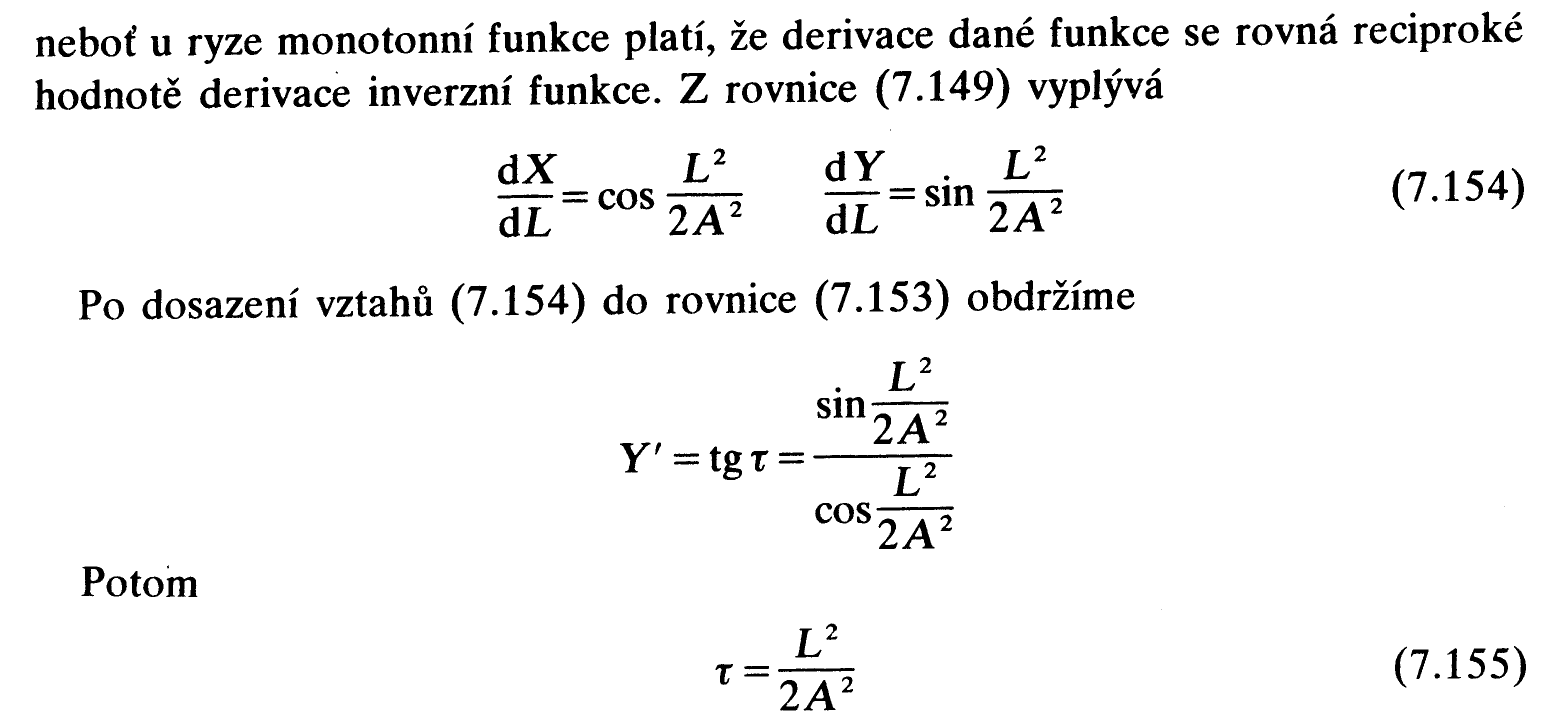 4
Ing2_pred_9
Klotoida – odvození odsazení DR
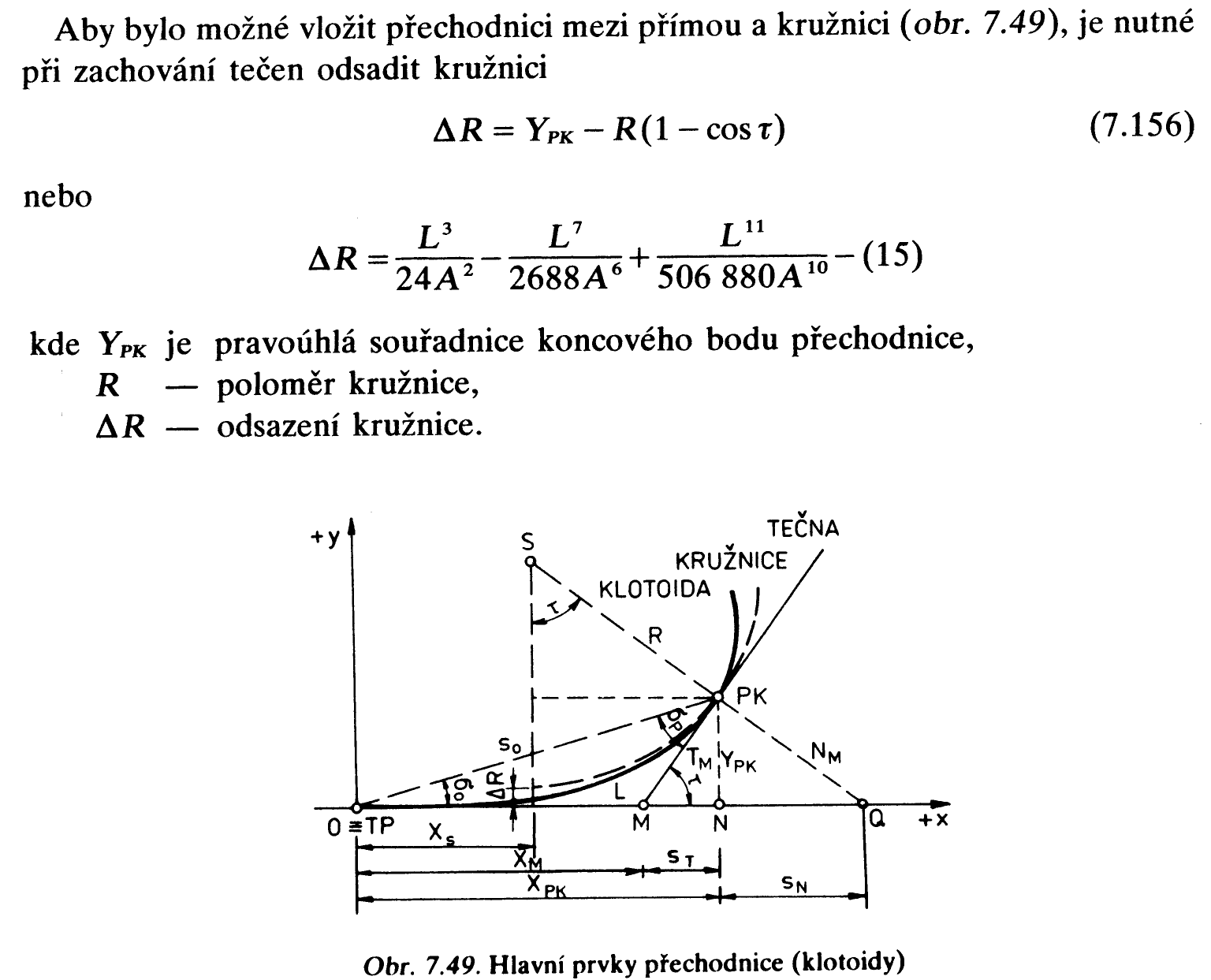 5
Ing2_pred_9
Konec 
6